Committee 1: Student Competition
URosario, UFRJ, UG, UTP, UAalborg, UANL
Responsible partner: Universidad Autónoma de Nuevo León (UANL)
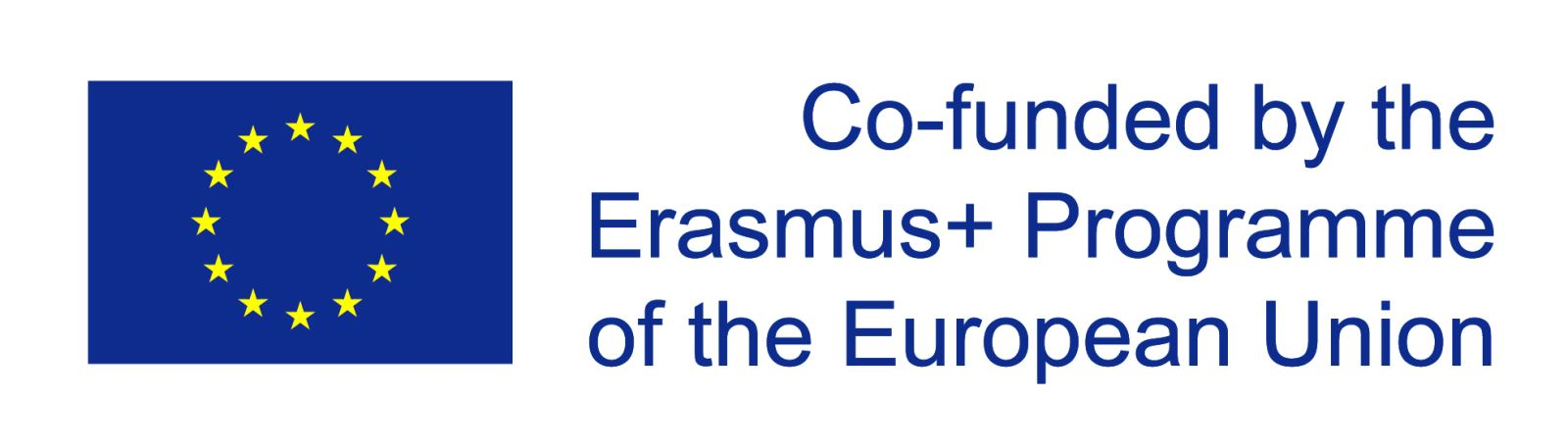 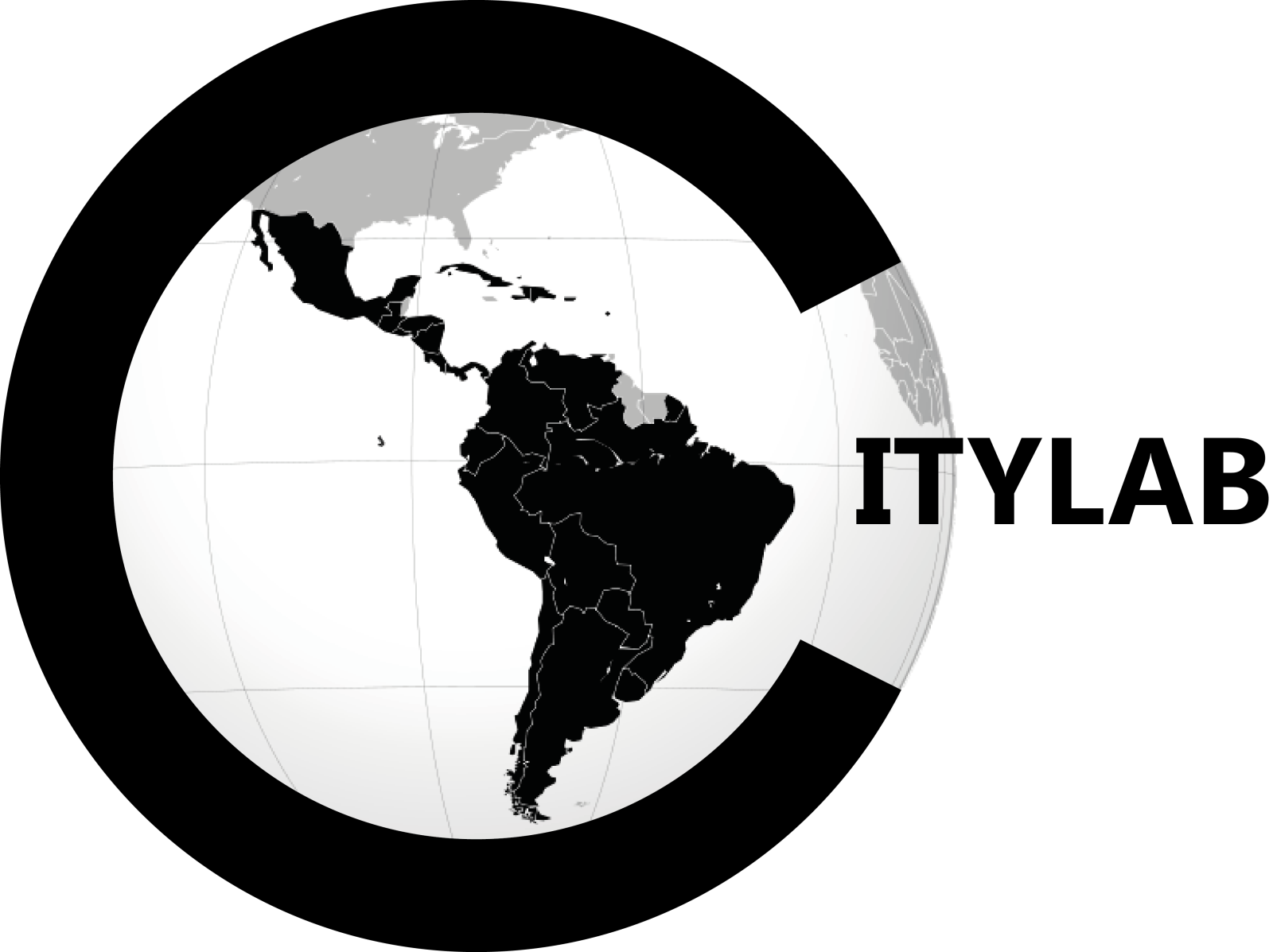 Task
Establish guidelines and competition rules

Proposal on composition of jury (in collaboration with Com 3)

Promoting the competition

Proposal output of the competition
[Speaker Notes: This is the order that Stijn send us]
Establishing guidelines and competition rules
Guidelines
Guidelines
Guidelines
Guidelines
Guidelines
Rules
The teams will be composed by four or five members.

Each team only can be composed by:
Undergraduate students.
Enrolled students during the competition.
Students from at least two studies programs.

Each educative institution is responsible for the selection of the team members.

The projects have to be done during the time of the Citylab experience.

Each project must have the recommendation and signature of professors who advised the process.
Rules
All the institutions have to send a video related with its project at least 15 days before the competition.

Each project will be evaluated in two times:
By the evaluation of the video.
During a posters presentation at The Citylab Students Fair.

Each team has to present two posters at The Citylab Students Fair:
The size of each poster will be A1 or 90 cm X 60 cm. 
One poster has to show the process of the project. 
The other poster has to show the project by itself.
 
After observing the projects, the jury will have a discussion, and the members will determinate the winner team.
Proposal on composition of jury (in collaboration with Com 3)
The Project coordinator: Tom Coppens.

A Columbus Association member: Daniel Samoilovich.

A United Cities and Local Governments (UCLG) member: Sara Hoeflich.

A Universidad del Rosario member (as guest institution and project co-coordinator): María Jimena Rodríguez Pinzón.

A member from the European Universities: Andrés Felipe Valderrama Pineda.
Promoting the competition
Pending:

To define with other committees 

XXX
Proposal output of the competition
Pending:

To define with other committees 

XXX